R for statisticGraphs with ggplot2!
George Savva (QIB)
Jan 2023
Statistical modelling and plotting
Where does plotting fit into this workflow, and what is it for at each stage?
The plot is not the inference
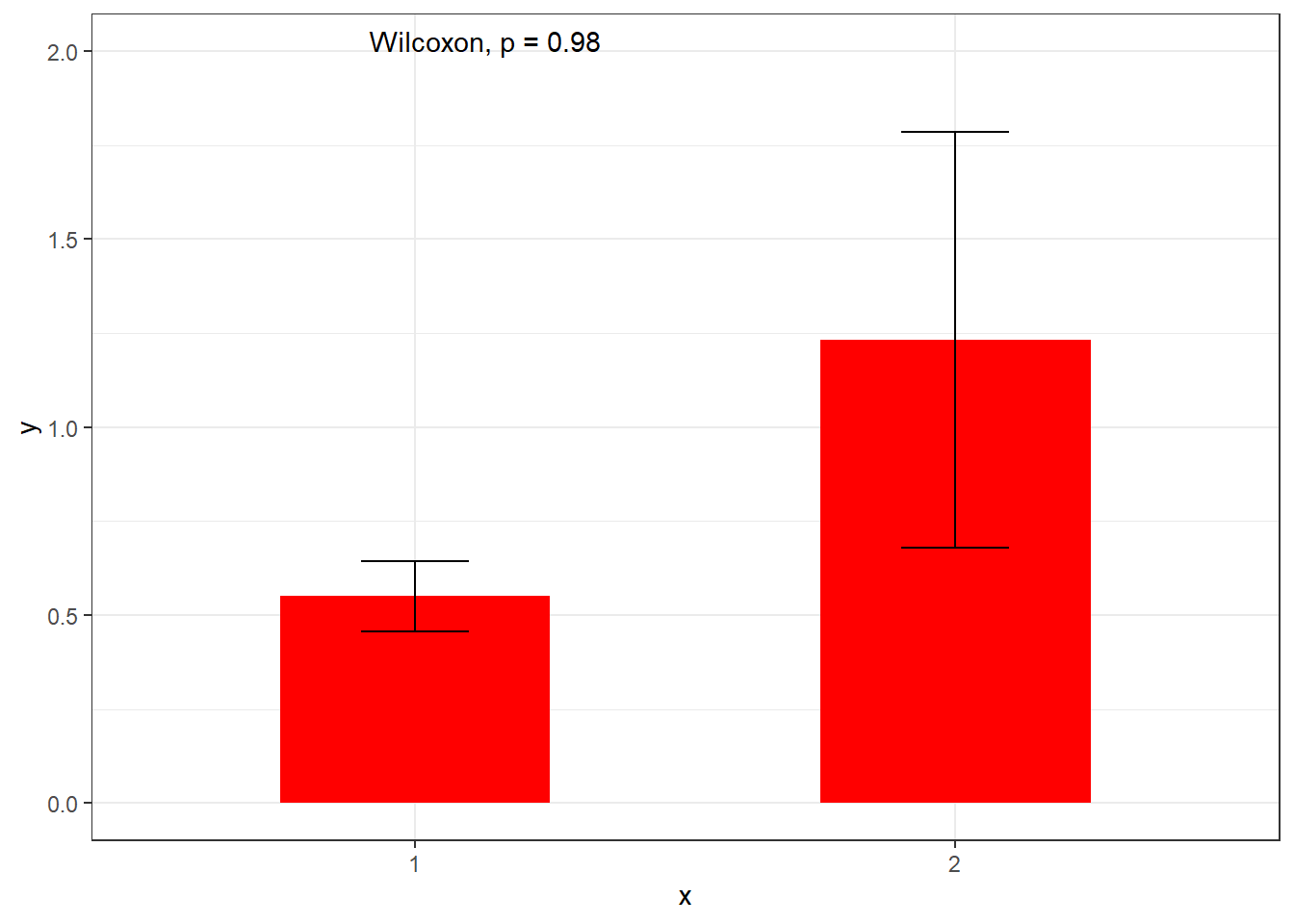 A typical graph..
What is it trying to do?
Visualisation?
Modelling?
Reporting?

How is it helpful / unhelpful?

What might we do differently?
ggplot2 vs R ‘base’ graphics
Base graphics
Simple to use
Complicated to adjust
Difficult to get right

ggplot2 (since 2005)
By Hadley Wickham
Slightly more complicated to set up
Very powerful!
Now at version 3

Suggestions: Learn ggplot2!
Be aware of the ‘base’ plotting options plot() etc.
Seek out the many ggplot2 extensions relevant to your field
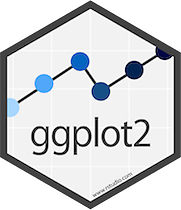 Other R packages for graphics
Plotly (Interactive graphics for the web).  www.plotly.com/r/
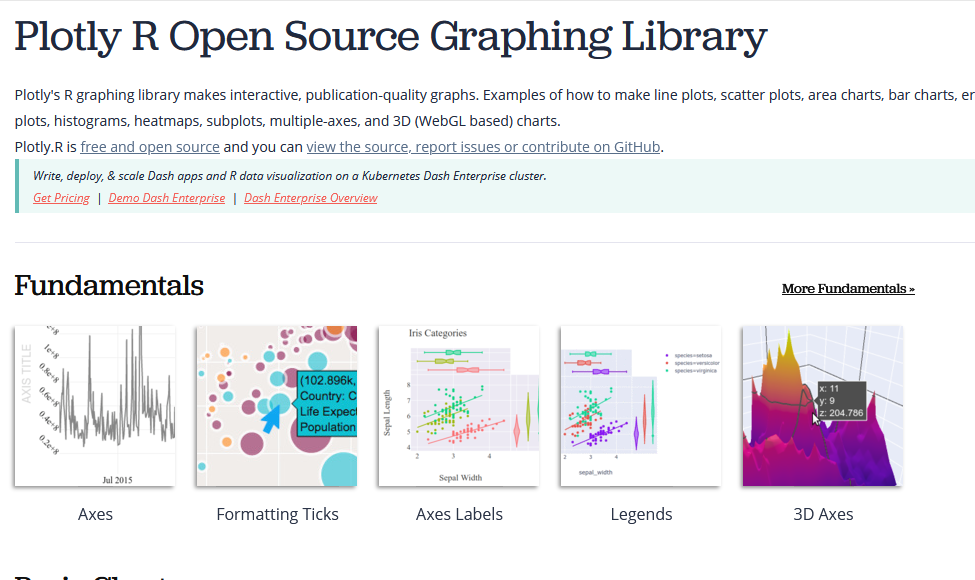 How to learn ggplot2
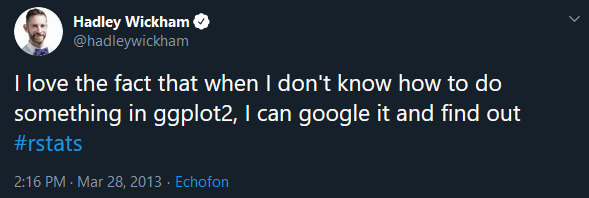 Thomas Lin Pederson’s videos “Plotting anything with ggplot2” https://www.youtube.com/watch?v=h29g21z0a68 
https://www.r-graph-gallery.com/ 
https://ggplot2-book.org/ 
https://www.cedricscherer.com/2019/08/05/a-ggplot2-tutorial-for-beautiful-plotting-in-r/ 
https://github.com/rstudio/cheatsheets/blob/master/data-visualization-2.1.pdf 

#30DayChartChallenge (data viz)
#tidytuesday, #Rtistry (generative art with R)
Learn how ggplot2 works.

If you’re stuck, look at a book, official documentation or a vignette

Think about why it does what it does
www.r-graph-gallery.com
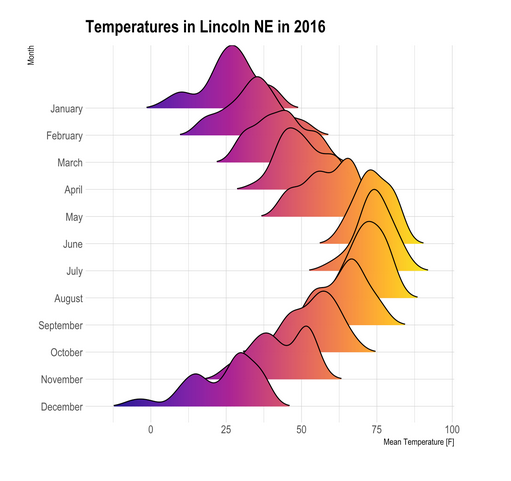 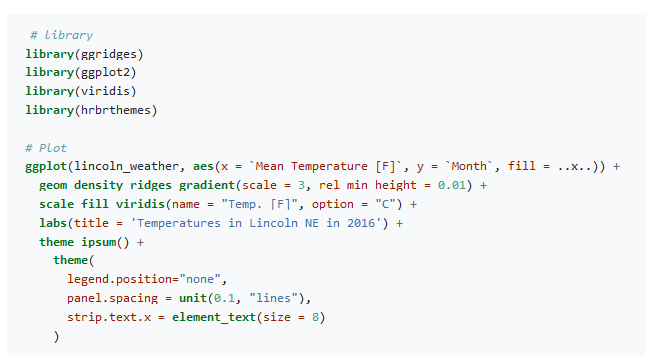 https://www.r-graph-gallery.com/294-basic-ridgeline-plot.html#color
Some graphs I’ve made
Horizontal plots can be easier to read than vertical ones
Can use Unicode characters (here Greek)
Layering two kinds of plot
Facetting
Easy faceting and good control of legends
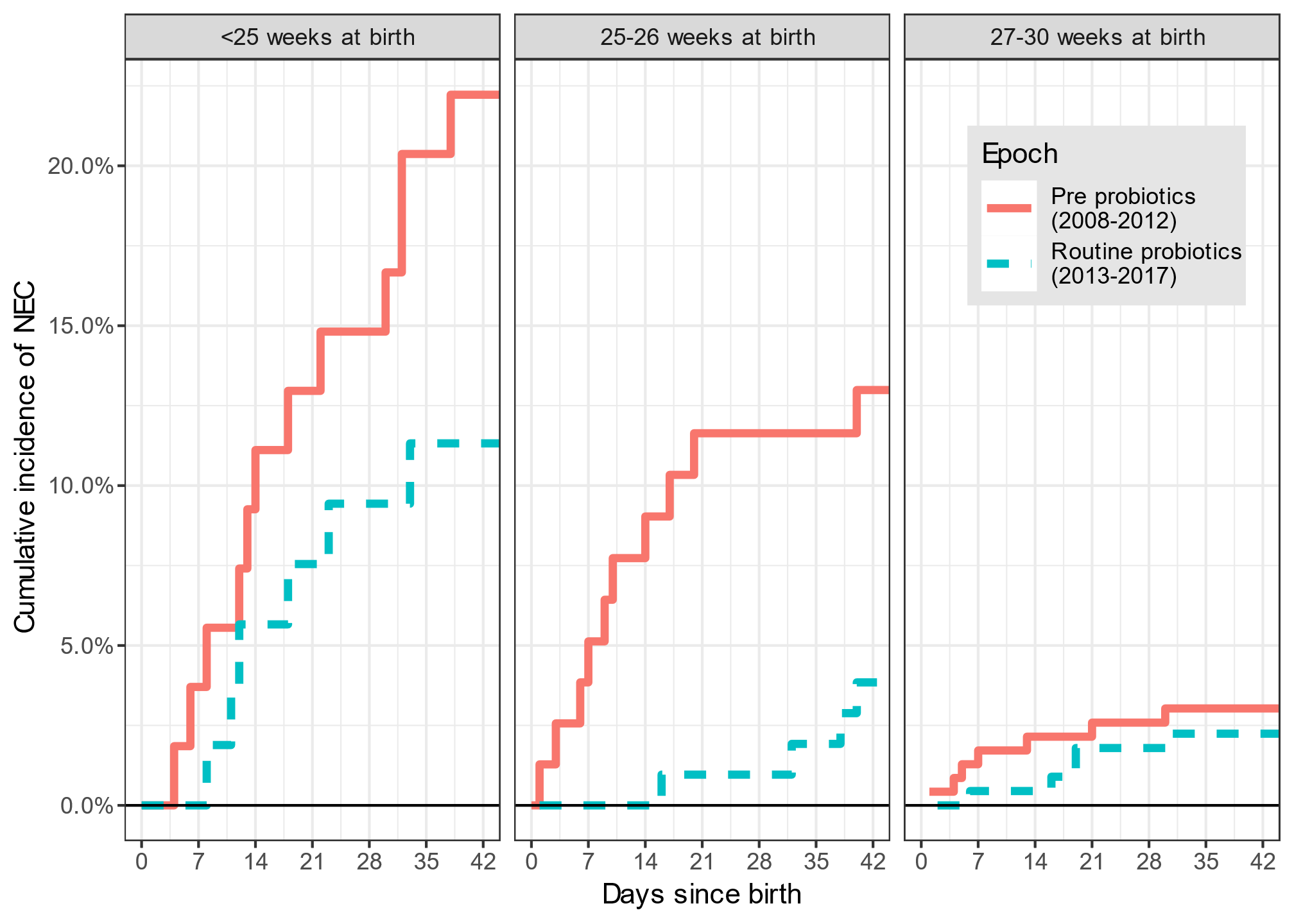 A cumulative incidence function from ‘survival’ package.  *any* set of results can be graphed if we can make it into a dataframe
Dot plots / Confidence intervals
Some graphs I’ve made
Using ‘ggrepel’ labels will avoid points and each other
heatmaps
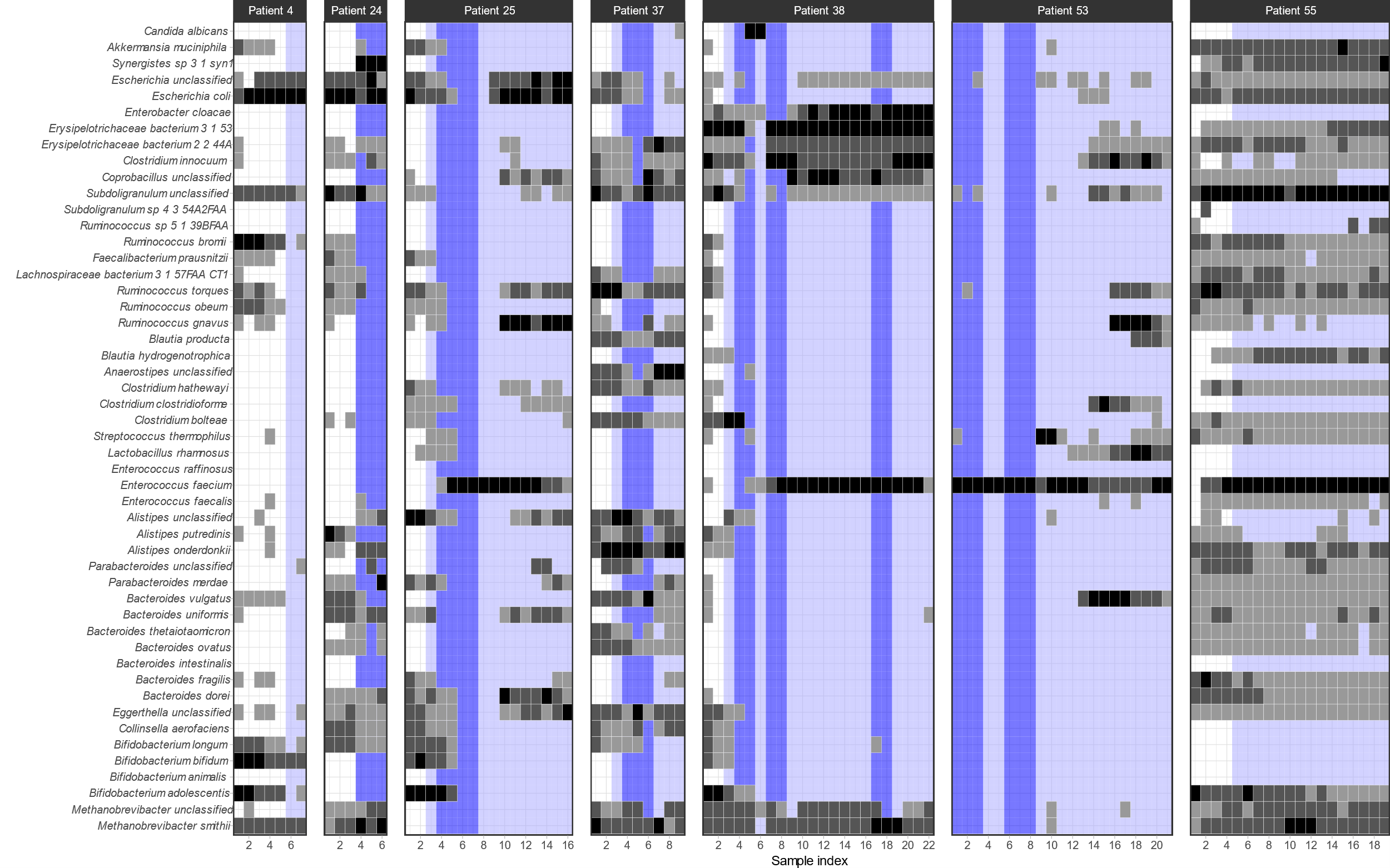 Packages for extending ggplot:
sf (maps)
gganimate (animation)
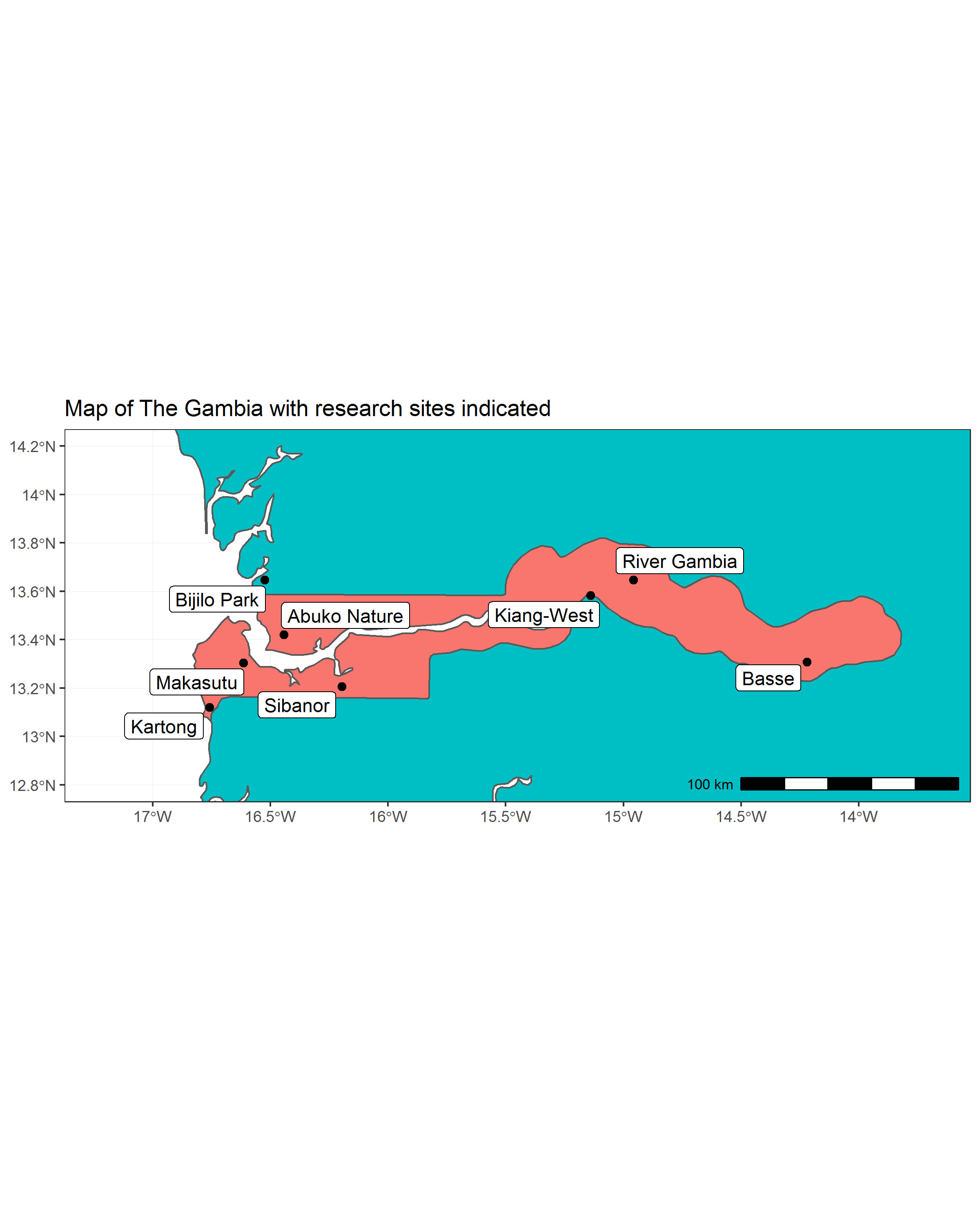 There are hundreds of these add on packages!
https://bbc.github.io/rcookbook/
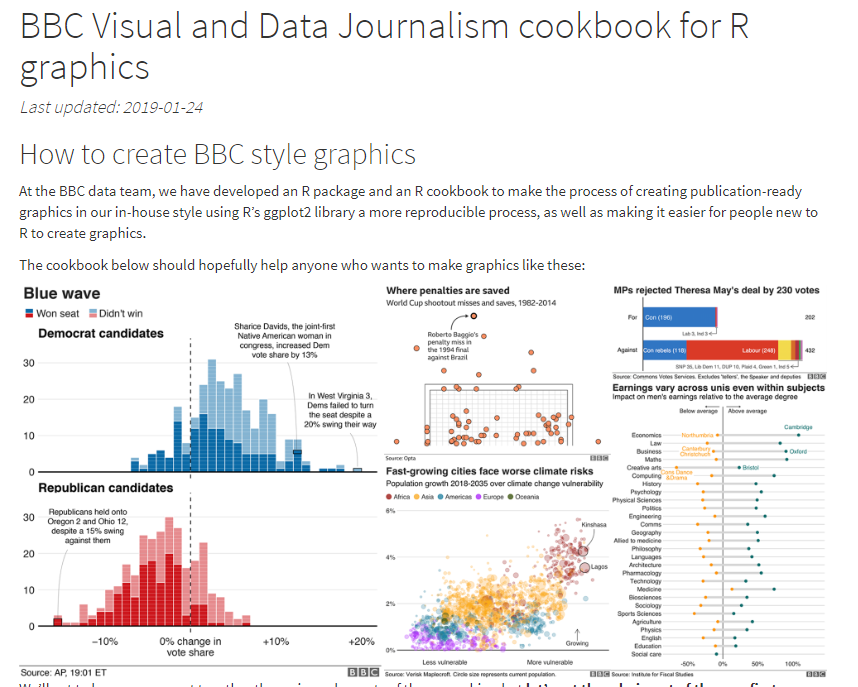 3D
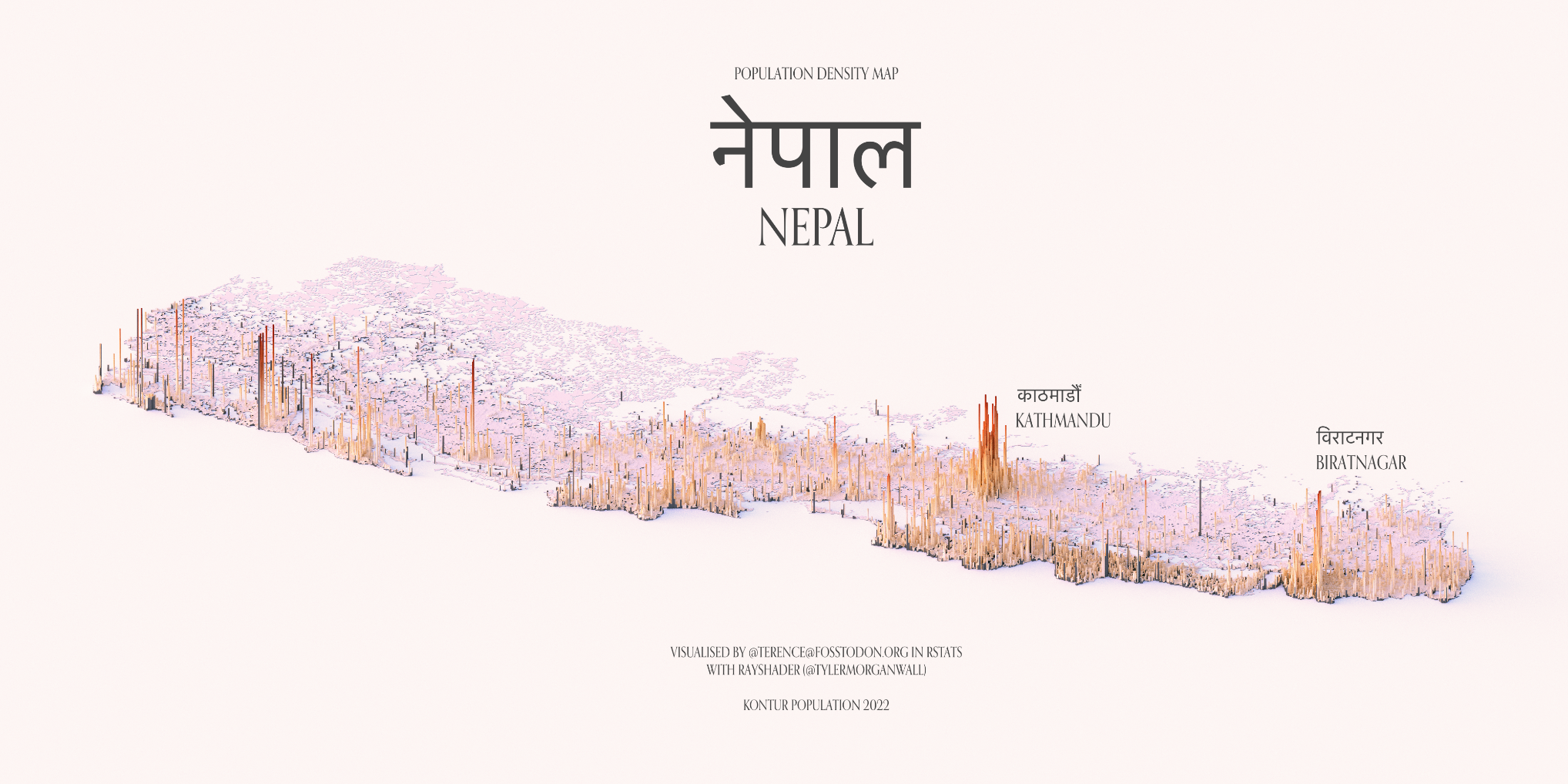 The only limit is your imagination
Data coaster! https://www.tylermw.com/datacoaster-tycoon/
#rtistry
A simple example (do this)
ggplot(data = walkingdata) + aes(x=age, y=time) + geom_point()
Common grammar of graphics
How does ggplot2 work?

You describe the components of the graph you want in code
Using a ‘grammar of graphics’ that describes how your data should be presented.

ggplot2 implements this idea for R

(go to flipbook).
Aesthetic mapping
The central idea of ggplot is aesthetic mapping
Aesthetic mapping
Aesthetics
Data
sex
x
age
y
patid
color
size
treated
shape
time
Elements of ggplot2 grammar
Data – which data frame to use
Aesthetic mapping – how the variables in your data map onto the graph and graph objects
Geometric objects – what objects represent the data (box, line, point etc)

Scales – how should values be mapped and labelled
Facets – stratification of the graph
Statistics – eg means, counts or standard errors
Coordinates –the dimensions of the plot
Labels – how should the aesthetics be labelled
Theme – extra detail about the look
Step 1 - data
Choose the data frame that you want to use:

ggplot(alldata)

This won’t do anything useful by itself
Step 2 – aesthetic mapping
Aesthetic mapping:  
How are the columns in your data represented on your graph

First decide which variables will be represented on the x and y axes:

ggplot(alldata, aes(x=treated, y=time))

What did it do?
Step 3 – add a ‘geom’
Add a geometric object:

ggplot(walkingdata, aes(x=treated, y=time)) + geom_point()



Note the ‘+’ used to ‘add’ gg objects.  This is how we add elements together.
Aesthetic mapping
ggplot(walkingdata, aes(x=treated, y=time)) + geom_point()
Aesthetics used by geom_point
Data
sex
x
age
y
patid
color
size
treated
shape
Aesthetic mapping
time
ggplot(walkingdata) + geom_point(aes(x=treated, y=time))

ggplot(walkingdata) + aes(x=treated, y=time) + geom_point()
geoms that I use a lot
Which aesthetics do they need or use?
Step 4 – Change the scale
Scales define how the variable is mapped to the geom

ggplot(alldata, aes(x=treated, y=time)) +      geom_point() +     scale_y_log10()

Scales are also how we define specific colour mappings and shapes:

ggplot(alldata, aes(x=treated, y=time, color=treated)) +      geom_point() +     scale_y_log10() +      scale_color_manual(values=c(“treated”=“red”,                                  “control”=“black”))

Note how I’ve split the command over lines to make it easier to read.
You must leave the + or , at the end of each line, (or otherwise indicate the command isn’t finished).
Exercises
Load the walking speed data

Exercise 1
Make a scatter plot of time vs age
Change this plot to make the color of each point reflect the treatment
Make a regression line

Exercise 2
Make a box plot of time by sex, with a different coloured box per sex
Label the axes appropriately
Add the individual points back on top of the boxplot using a points (or beeswarms, for which you’ll need to install the ggbeeswarm package)
4 - Scales
Scale functions describe how the values in the data map to the aesthetic

For example:

Setting breaks for axis aesthetics:
scale_x_continuous(breaks=c(1,2,3,4,5))

Changing the scale to logarithmic:
scale_y_log10()

Picking more visually appealing colours for continuous or discrete scales:
scale_color_brewer()  # There are hundreds of available colour palettes.
scale_fill_manual(values=c(“red”,”blue”,”green”))
5 – Facets
Stratify the plot using variables in your dataset

facet_wrap() is easier to use
facet_grid() gives you more control in two dimensions

ggplot(alldata, aes(x=treated, y=time)) +   geom_boxplot() +    scale_y_log10() +   facet_wrap(~sex)
6 - Summary statistics
As well as the raw data we can add summaries.
Add (for example) means and standard error.

+ stat_summary( geom=“bar”, fun.y=mean ) +
  stat_summary( geom=“errorbar”, fun.data=mean_se )

A scatter plot can take stat_smooth() to add a lowess or regression line.
Adding p-values (try to avoid this)
The ‘ggpubr’ library can add p-values to a plot:

install.packages("ggpubr")
library(ggpubr)
ggplot(alldata2, aes(x=treated, y=speed, fill=treated)) +   geom_boxplot() +  facet_wrap(~sex) +   scale_fill_manual(values=c("red","green")) +  stat_compare_means(method="t.test", comparisons = list(c("Control","Treat")))
8. Labels
Next, we’ll fix the labels:

ggplot(alldata2, aes(x=treated, y=speed, fill=treated)) +   geom_boxplot() +  geom_beeswarm() +   facet_wrap(~sex, labeller=labeller(sex=c("Male", "Female")) +   scale_fill_manual(values=c("red","green")) +  stat_compare_means(method="t.test", comparisons = list(c("Control","Treat"))) +  labs(x="Treatment", y="Walking speed (m/s) ", fill="Treatment") 

# Notice that to assign variable labels, labs() labels the aesthetics (x, y, fill), not the variables themselves!
# On the other hand ‘labellers’ assigns value labels to variables
9. Themes…and done!
Control the overall look.  I almost always use theme_bw() for publication graphs

Control individual elements with theme()

ggplot(alldata, aes(x=treated, y=time, fill=treated)) +
  geom_boxplot() +
  geom_beeswarm(cex=3) +
  facet_wrap(~sex, labeller=labeller(sex=c(M="Male",F="Female"))) +
  scale_fill_manual(values=c("red","green")) +
  scale_y_log10() +
  stat_compare_means(method="t.test", comparisons = list(c("Control","Treat"))) +
  labs(x="Treatment", y="Walking speed (m/s) ", fill="Treatment") +
  theme(legend.position = "none") + theme_bw()
A similar graph with ‘base’ graphics
This is possible but the code is much messier.

par(mfrow=c(1,2))
boxplot(data=subset(alldata2, sex=="M"),     speed ~ treated, col=c("red","green"), main="Male")
beeswarm(speed ~ treated, data = subset(alldata2, sex=="M"),     add = TRUE, col = 'black', pch=20)
boxplot(data=subset(alldata2, sex=="F"),     speed ~ treated, col=c("red","green"), main="Female")
beeswarm(speed ~ treated, data = subset(alldata2, sex=="F"),     add = TRUE, col = 'black', pch=20)
Saving ggplot2 graphs
Options for including ggplot2 graphics in documents:

Incorporate in Quarto document
Manually export from Rstudio (zoom, then copy/save)
ggsave() function

You can choose the size, scale, image format and resolution.
Use vector graphics (svg) or high resolution ratser (png with dpi=“retina”).
Getting the size/scale right can be trial and error.
Thank you
This has been a very brief overview
Basics of R and Rstudio
Loading data from Excel
Tidy data
Simple tests
Linear models
Graphing
Signposting to resources

I hope you finish the handouts
Remember – contact me if needed and continue to read and learn
Support each other
Please complete feedback forms or let me know what you think directly